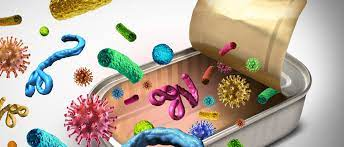 Trovanja hranom
Pripremila: Ivana Jurkin, dipl.ing.
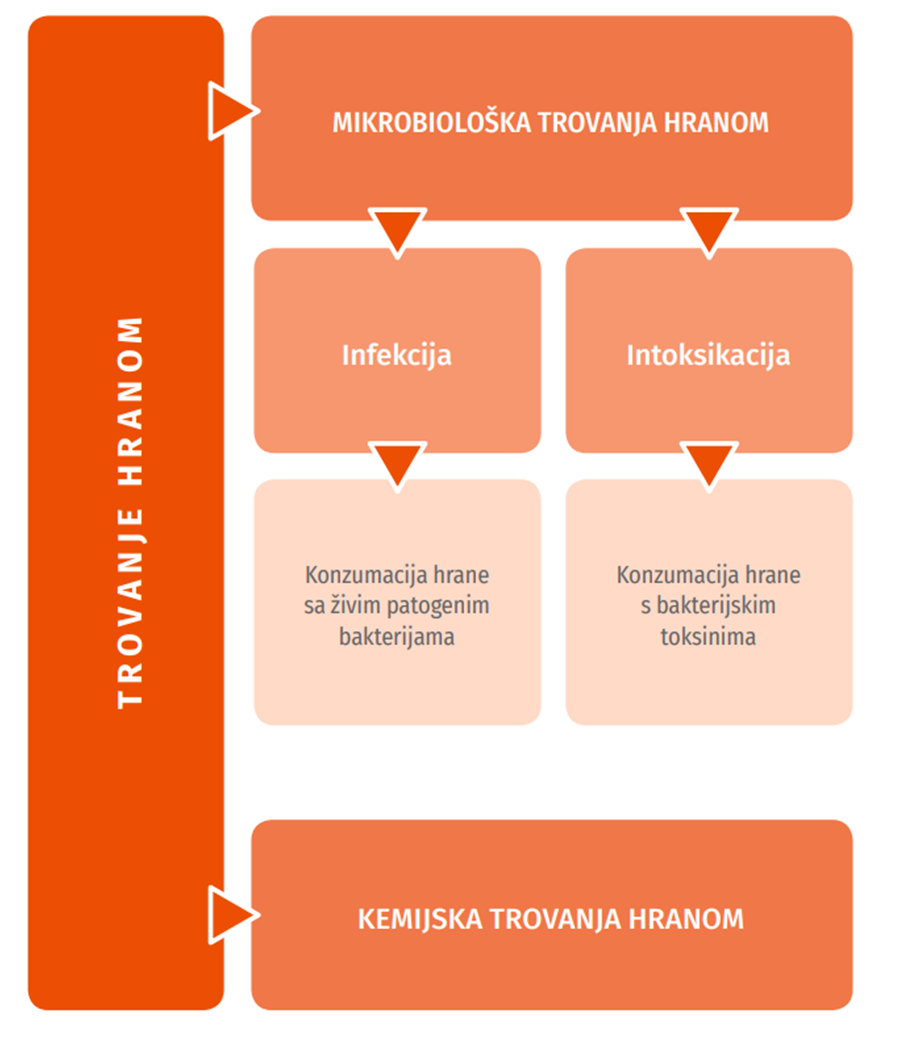 od 250 vrsta različitih trovanja hranom, većina je mikrobiološka, tj. zarazne prirode
Hoće li doći do trovanja, nakon što je hrana već kontaminirana, ovisi o sljedećim faktorima:
Što se dulje kontaminirana hrana drži u povoljnim uvjetima (sobna temperatura), više će se mikroorganizama namnožiti te će konzumacija takve hrane uzrokovati veći broj oboljelih.
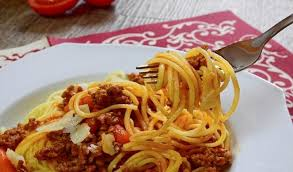 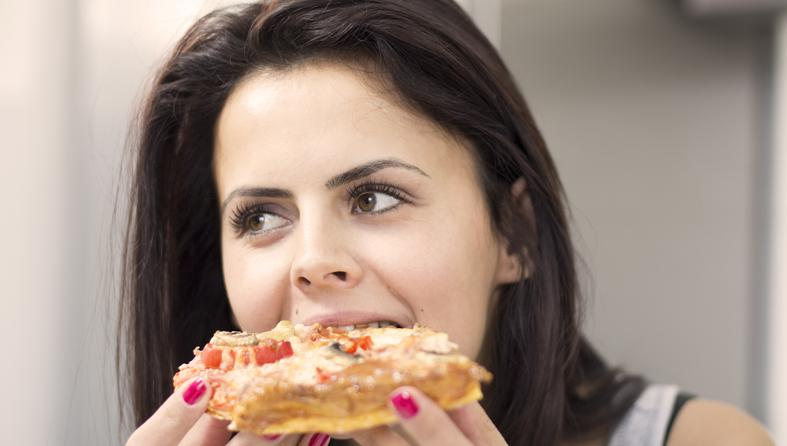 Vrijeme koje prođe od unosa mikroorganizma do pojave simptoma zove se INKUBACIJA i specifična je za pojedine uzročnike, ali i potrošače.
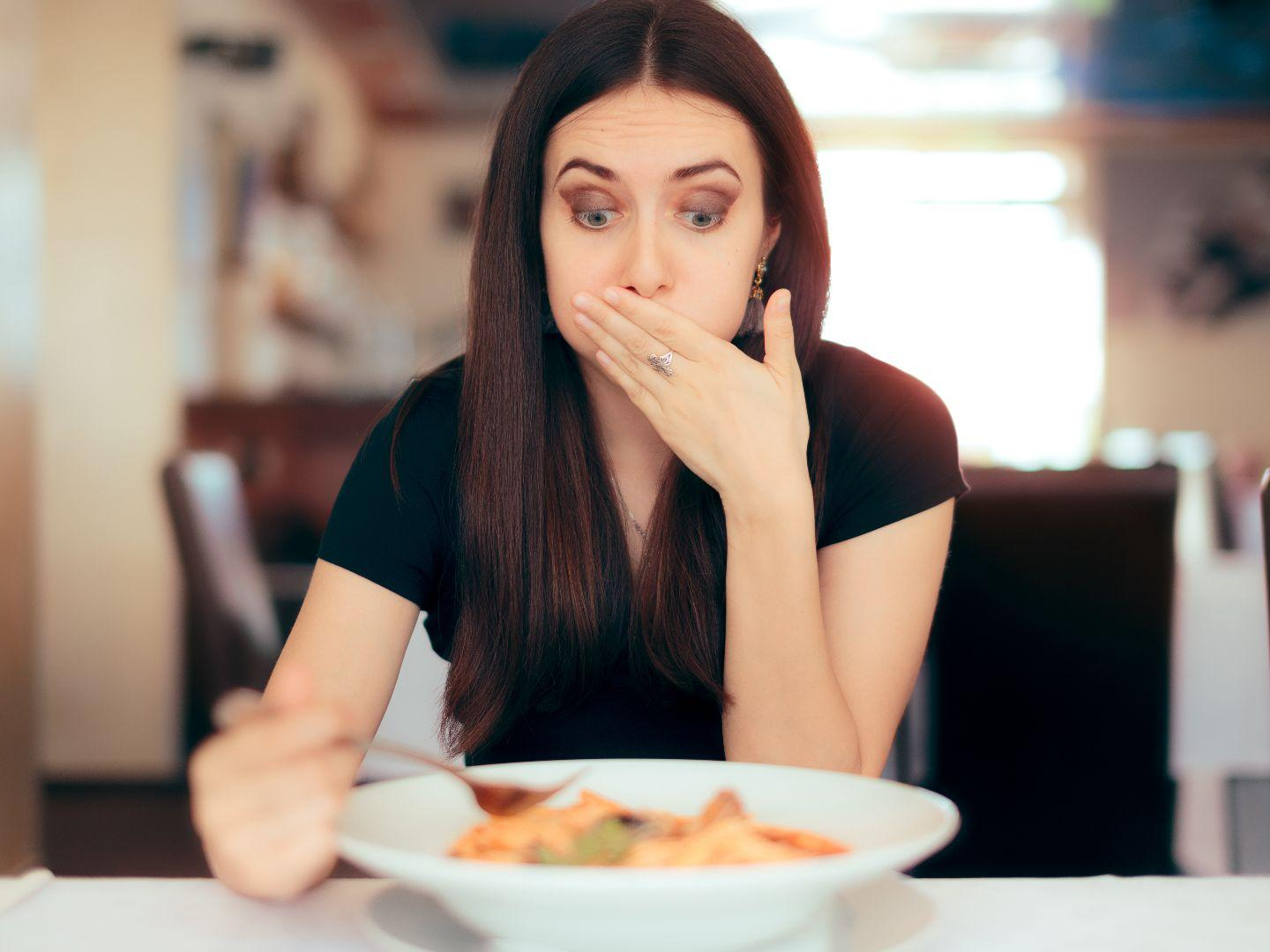 Mikroorganizmi koji najčešće prenose bolesti putem hrane jesu:
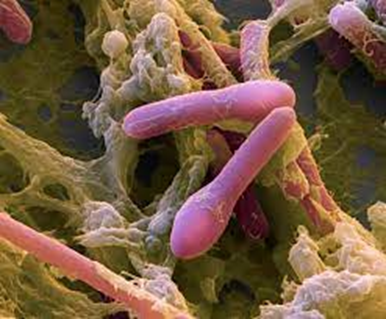 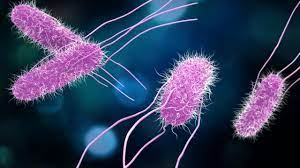 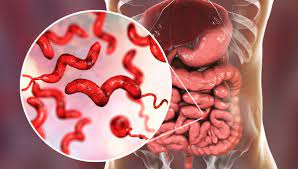 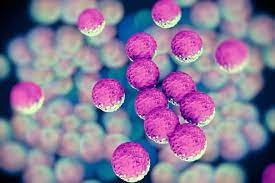 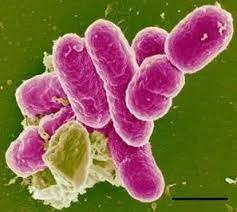 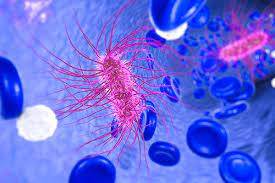 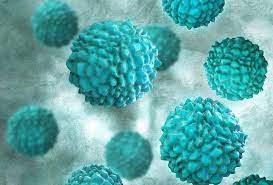 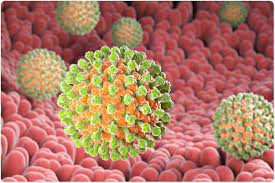 Salmoneloze
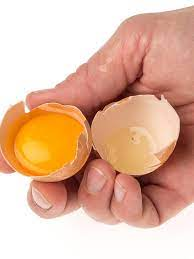 najčešći uzročnik trovanja hranom kod nas su Salmonelle - najčešća je Salmonella enteritidis
Kampilobakterioza
najčešći je uzročnik trovanja hranom bakterija Campylobacter jejuni
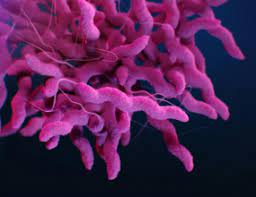 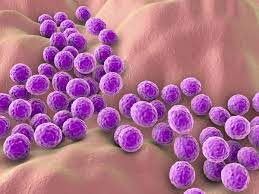 Stafiloenterotoksikoza
stafilokokno trovanje hranom
uzročnik je Staphylococcus aureus
Bacillus cereus
bakterija koja stvara dva toksina, od kojih jedan izaziva povraćanje, a drugi proljev
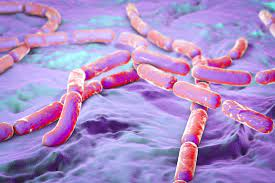 Listerioze
trovanje hranom 
uzročnik  Listeria monocytogenes
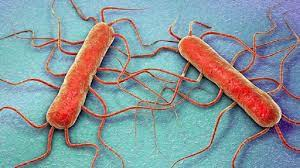 E. coli
uobičajeno se nalazi u probavnom sustavu ljudi i toplokrvnih životinja
većina E. coli su nepatogeni mikroorganizmi
postoje brojne podskupine patogenih E. coli povezanih s uzrokovanjem različitih bolesti
patogeni - za ljude su najznačajniji pripadnici verocitotoksigene E. coli (VTEC) 
stvaraju verotoksine
Rotavirusi
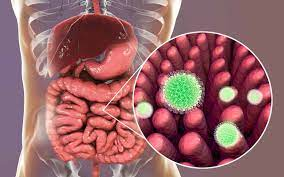 česti uzročnici probavnih smetnji - osobito kod djece do dobi od 12 mjeseci
širenje rotavirusne infekcije vezano je uz fekalno-oralni prijenos
najčešći način širenja bolesti je izravnim dodirom s oboljelom osobom koja kontaminiranim rukama širi bolest
Norovirus
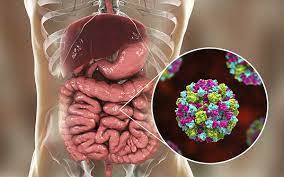 najčešći uzročnika enterokolitisa 
jednom kada uđe u neku sredinu, teško ga se riješiti 
nakon inkubacije 12-24 sata, javlja se: iznenadno povraćanje i/ili vodenasta stolica s povišenom temperaturom i izrazitom malaksalošću
Najčešći način širenja bolesti je:
preko hrane
izravno s čovjeka na čovjeka
rjeđe kontaminiranom vodom
PITANJA ZA PONAVLJANJE
Objasni razliku između infekcije i intoksikacije.

2. Nabroji faktore o kojima ovisi hoće li doći do trovanja hranom.

3. Je li navedena tvrdnja točna ili netočna?
Da bi došlo do trovanja hranom bakterije ili toksini moraju biti prisutni u većim količinama.
T  /  N

4. Zaokruži točan odgovor.
Vrijeme koje prođe od unosa mikroorganizma do pojave simptoma zove se:
INKUBACIJA
VEROTOKSIN
INFESTACIJA
INFEKCIJA

5. Nabroji mikroorganizme koji najčešće prenose bolesti putem hrane.

6. Opiši salmoneloze – koja je rizična hrana, koji su uzroci trovanja, simptomi i prevencija.
7. Zaokruži točan odgovor.
Kod kampilobakterioza najčešći uzročnik trovanja hranom je bakterija:
Campylobacter jejuni
Staphylococcus aureus
Bacillus cereus

8. Opiši rizičnu hranu kod kampilobakterioze i koji su simptomi trovanja.

9. Koji su uzroci stafiloenterotoksikoze?

10. Koje bakterije stvaraju termički otporan toksin?

11. Je li navedena tvrdnja točna ili netočna?
Bacillus cereus je bakterija koja stvara dva toksina, od kojih jedan izaziva
povraćanje, a drugi proljev.
T  /   N
12. Opiši listerioze.
13. Gdje se nalazi E. coli?
14. Kako se širi rotavirusna infekcija?
15. Nabroji simptome trovanja norovirusom.
14. Koji su načini širenja norovirusa?
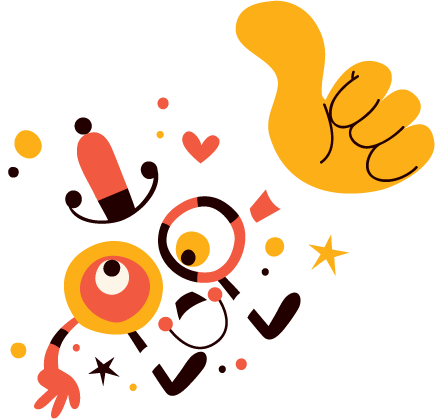 Hvala na pozornosti!